School 23Welcome to Second Grade
Open House
September 23, 2020
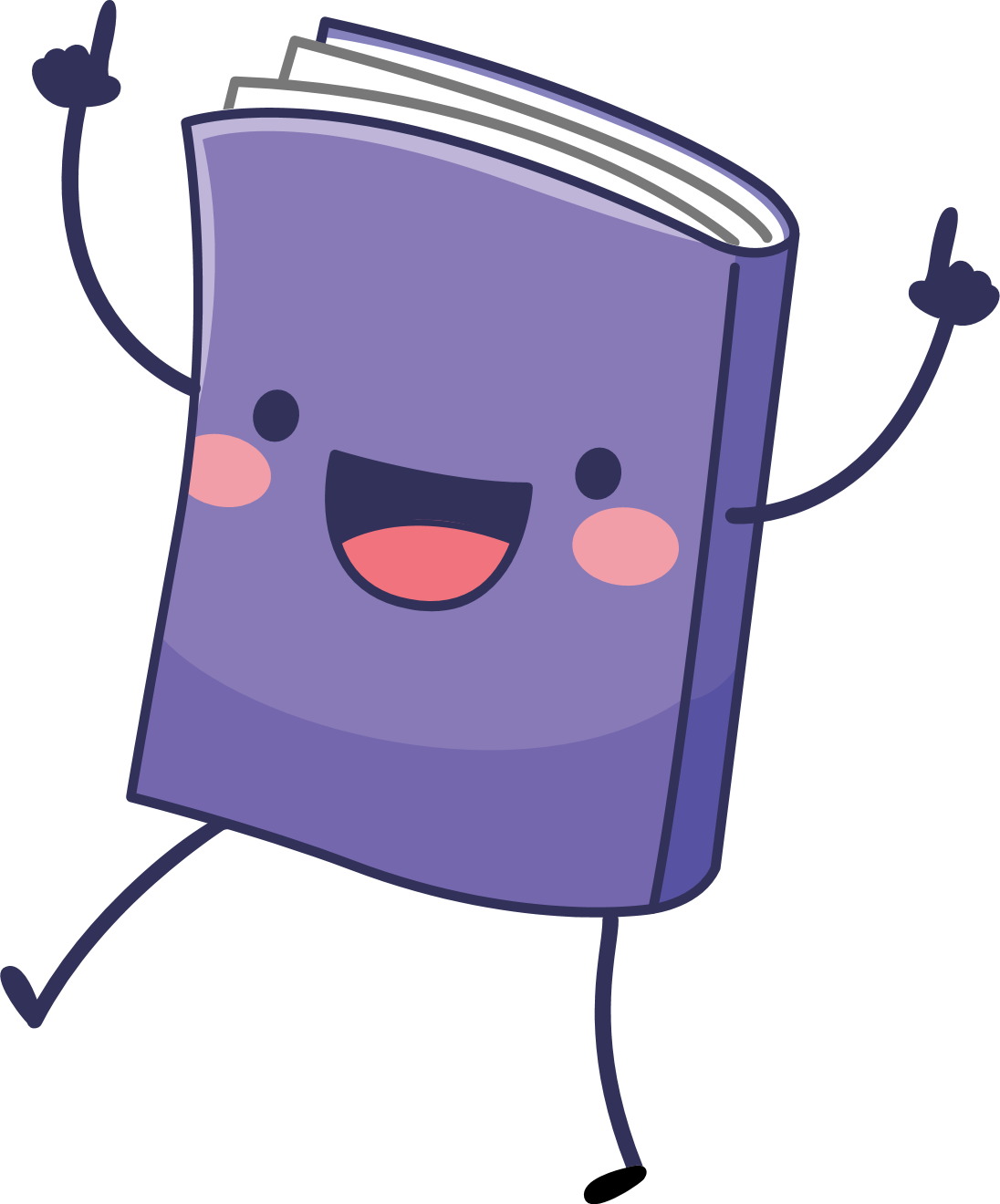 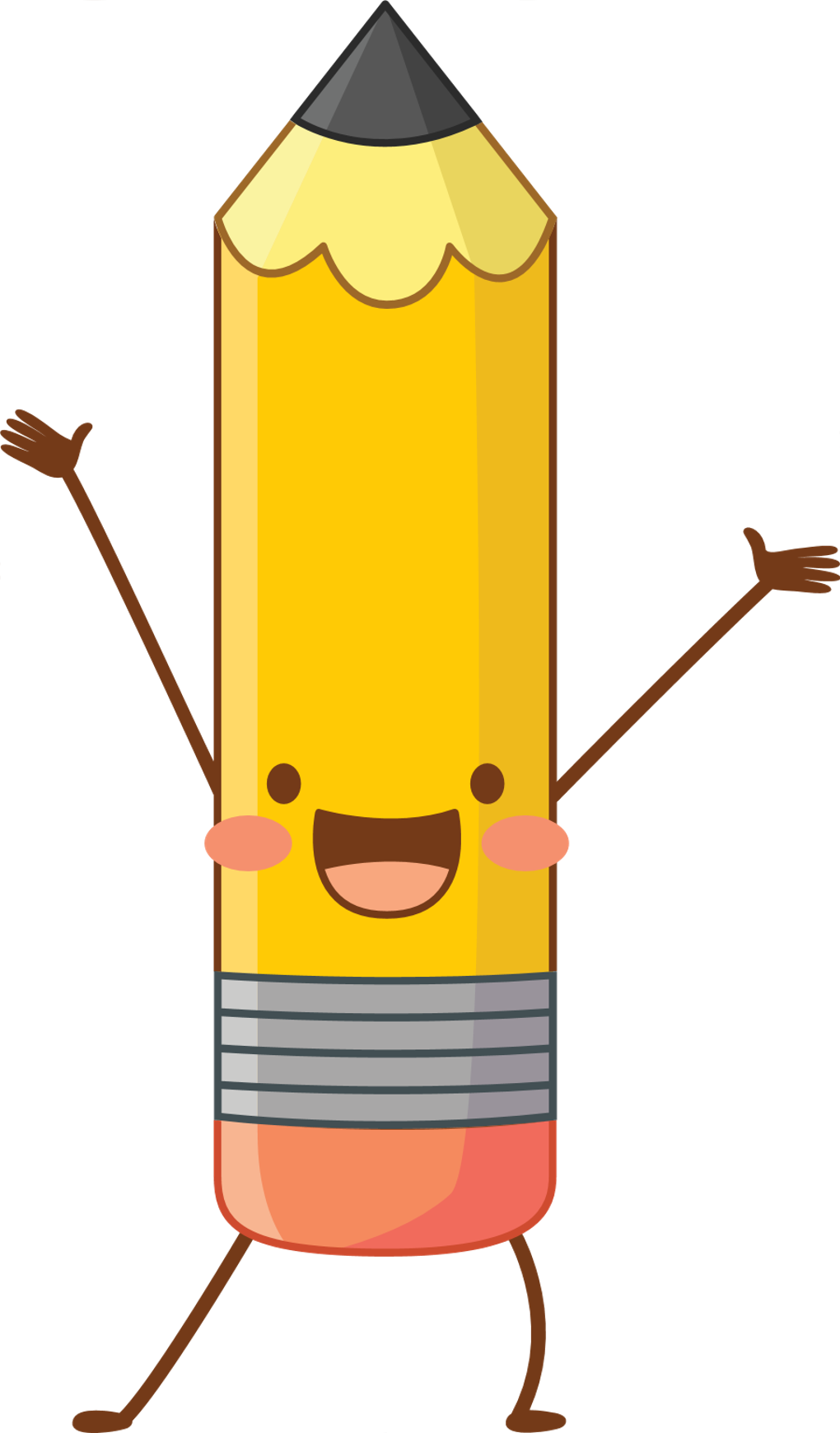 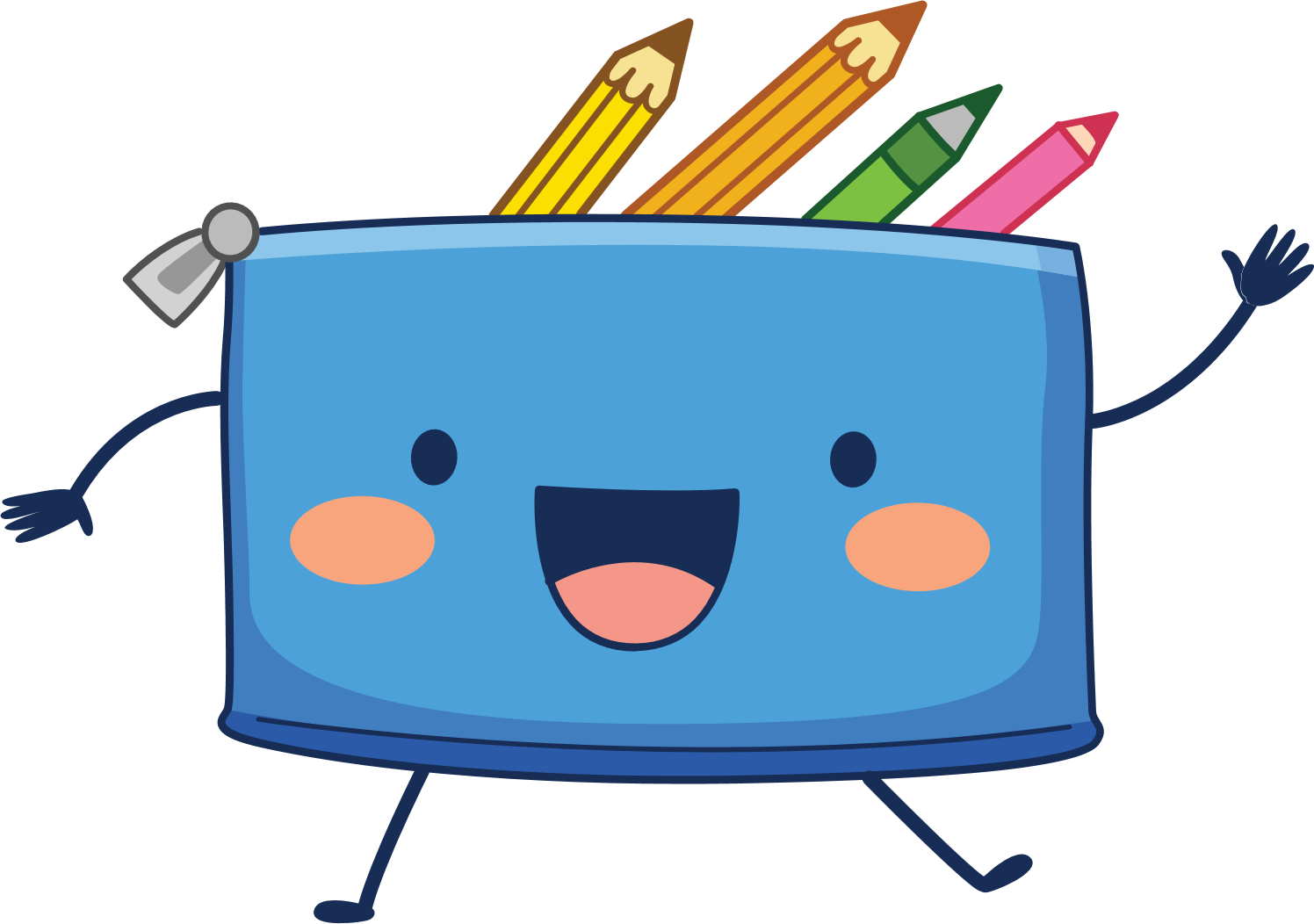 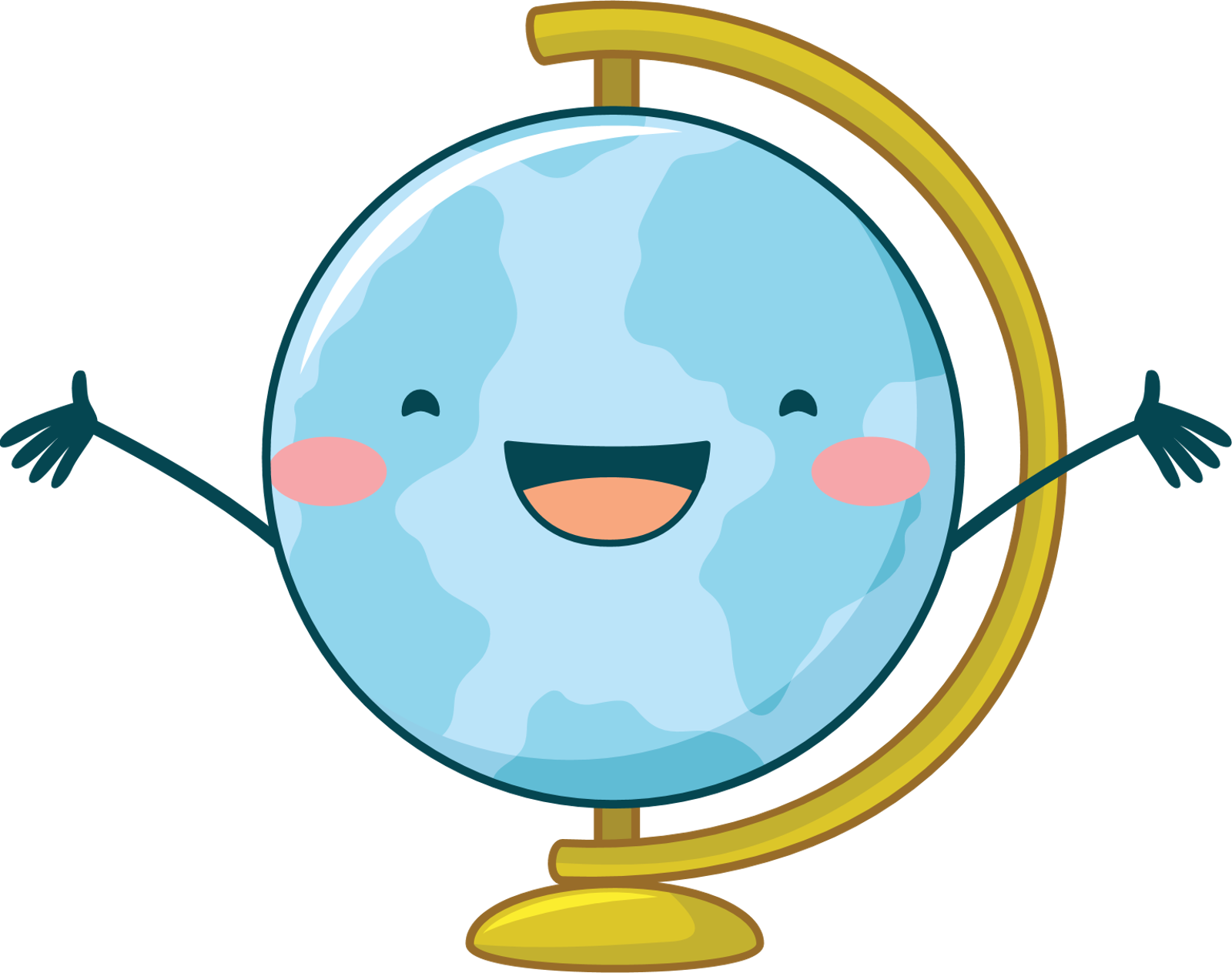 Welcome Parents!
Thank you for being my partner in your child's education. 
I truly appreciate all that you have done and will continue to do this school year to help your child continue to learn at home.
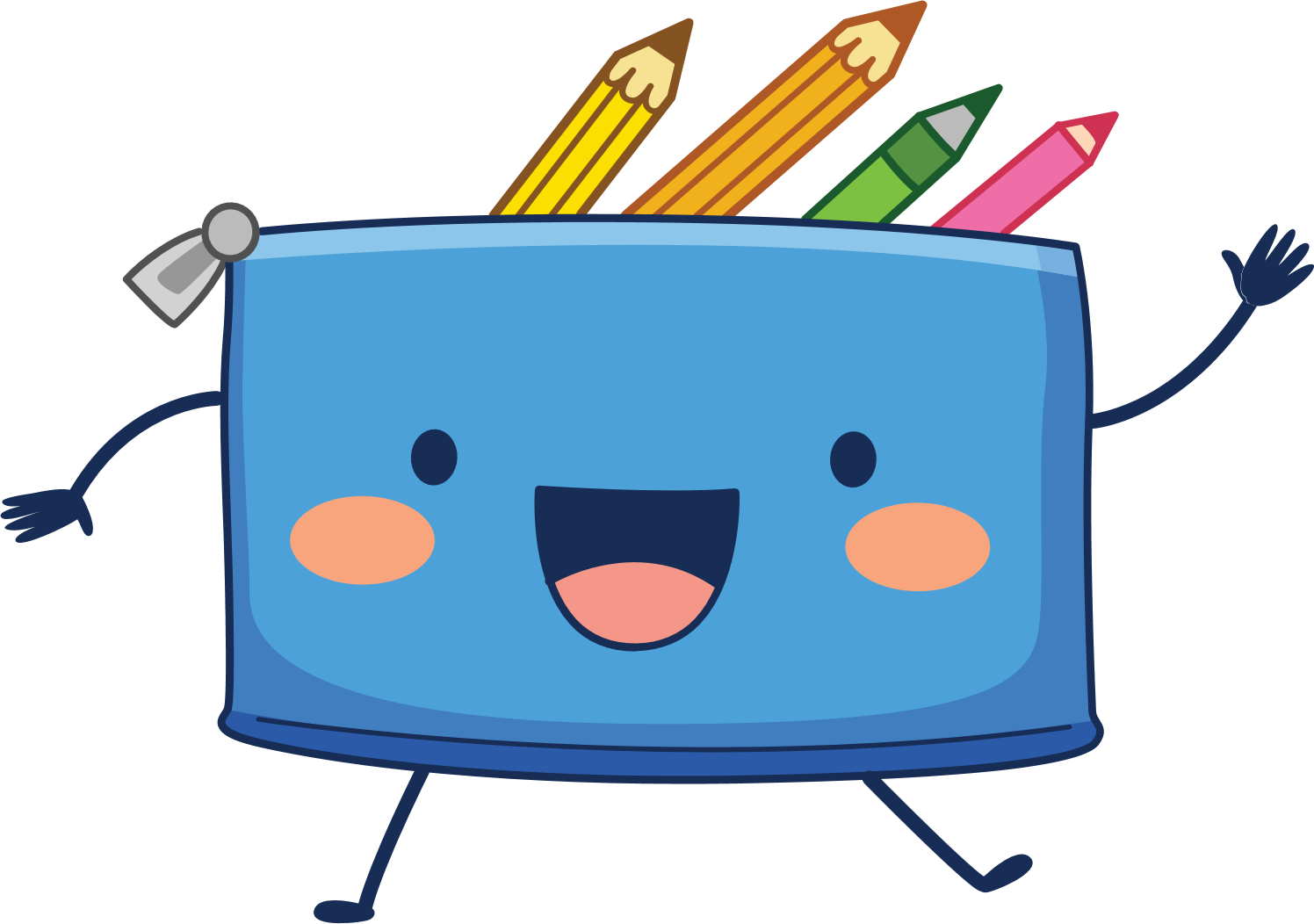 Contact Information
Class Dojo App
Email: dburns@yonkerspublicschools.org
Call the School Office (914) 376-8445
Class Rules
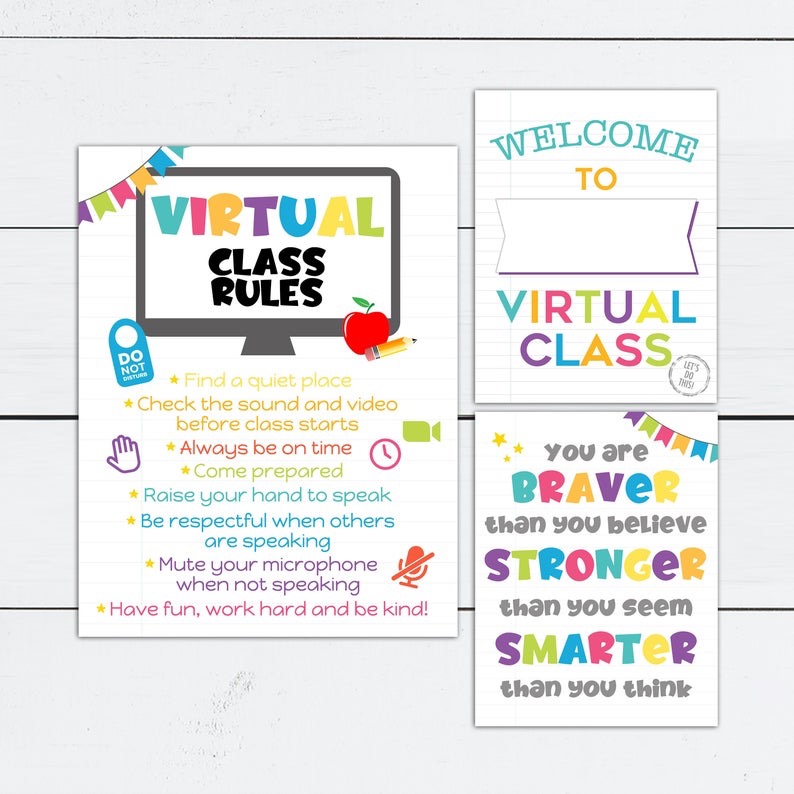 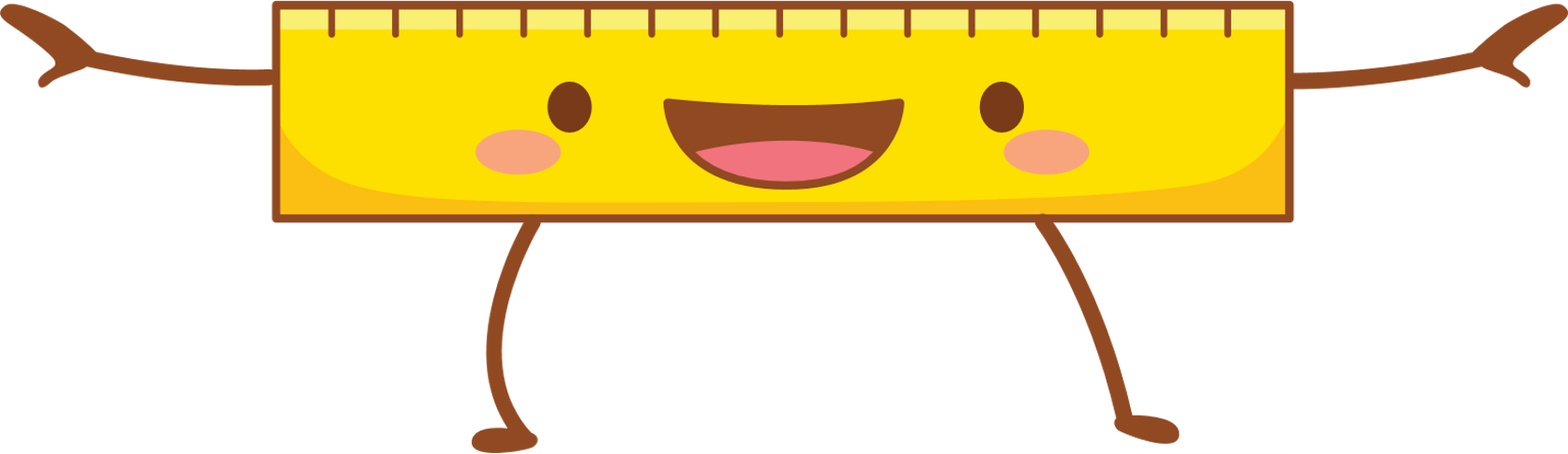 Curriculum Goals
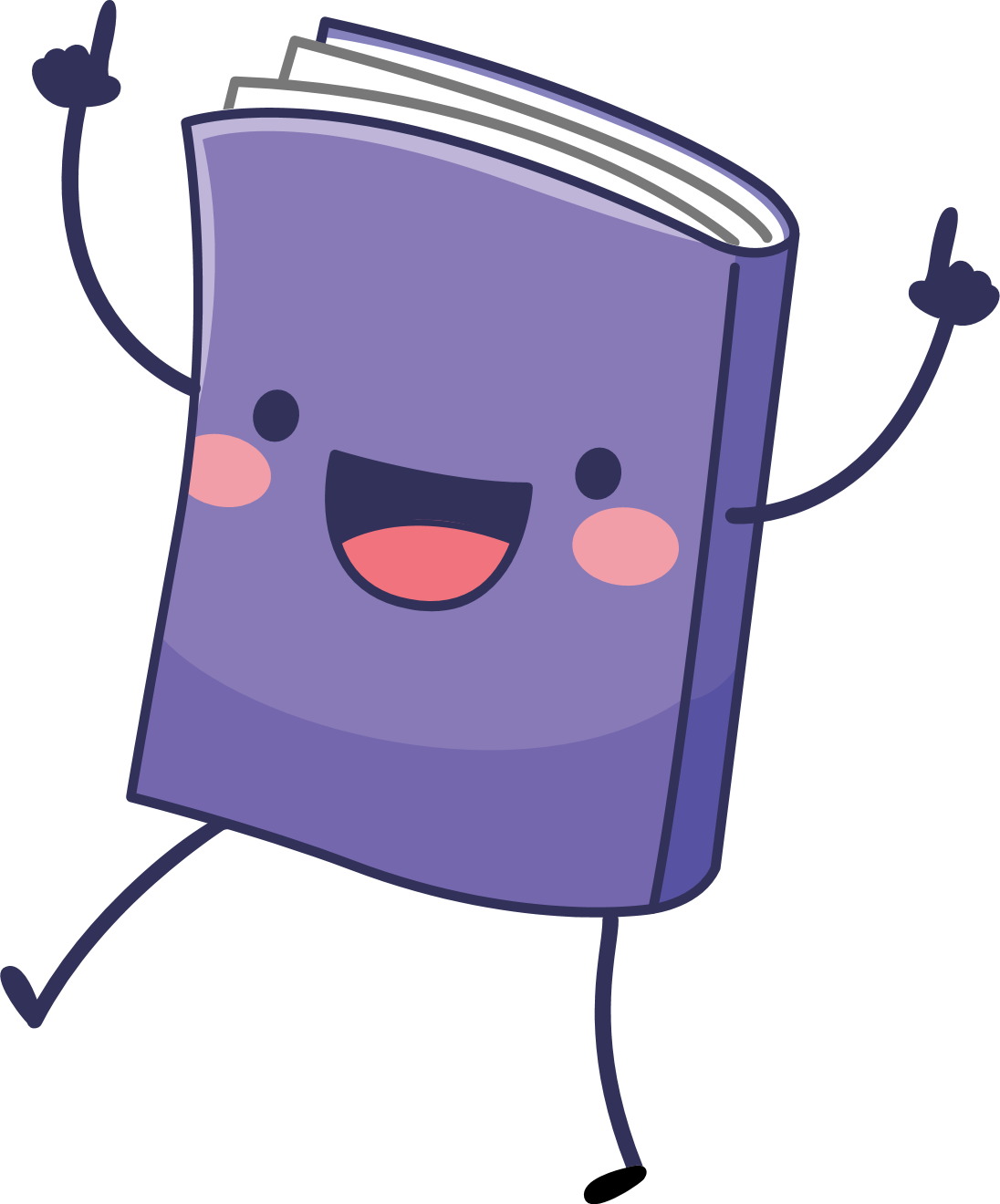 My main goal for my Second Grade students is to give them the tools to become independent learners. I want the children to love learning so much they naturally do it on their own.
Daily Schedule
Prep Schedule
Monday: Music @10:25-10:55

Tuesday: Mrs.Marji @9:15-9:45 (only hybrid)

Wednesday: library @10:25-10:55

Thursday: Mrs. Marji @9:10-9:40

Friday: Physical Education @10:25-10:55
Wednesdays
If we have a full week of school, Wednesdays will be a half day of live instruction. Instruction will end at 11:00 a.m.
There will be online assignments to complete in the afternoon.
Grading Policy
Weekly ELA assessments based on stories and skills we focus on that week. 
Spelling Test every Friday.
Math Exit ticket after each lesson.
End of Math Module Assessments.
Report cards will be given 3 times a year. 
Report cards can be accessed by going to the School 23 website and clicking on the  Powerschool Parent Portal.
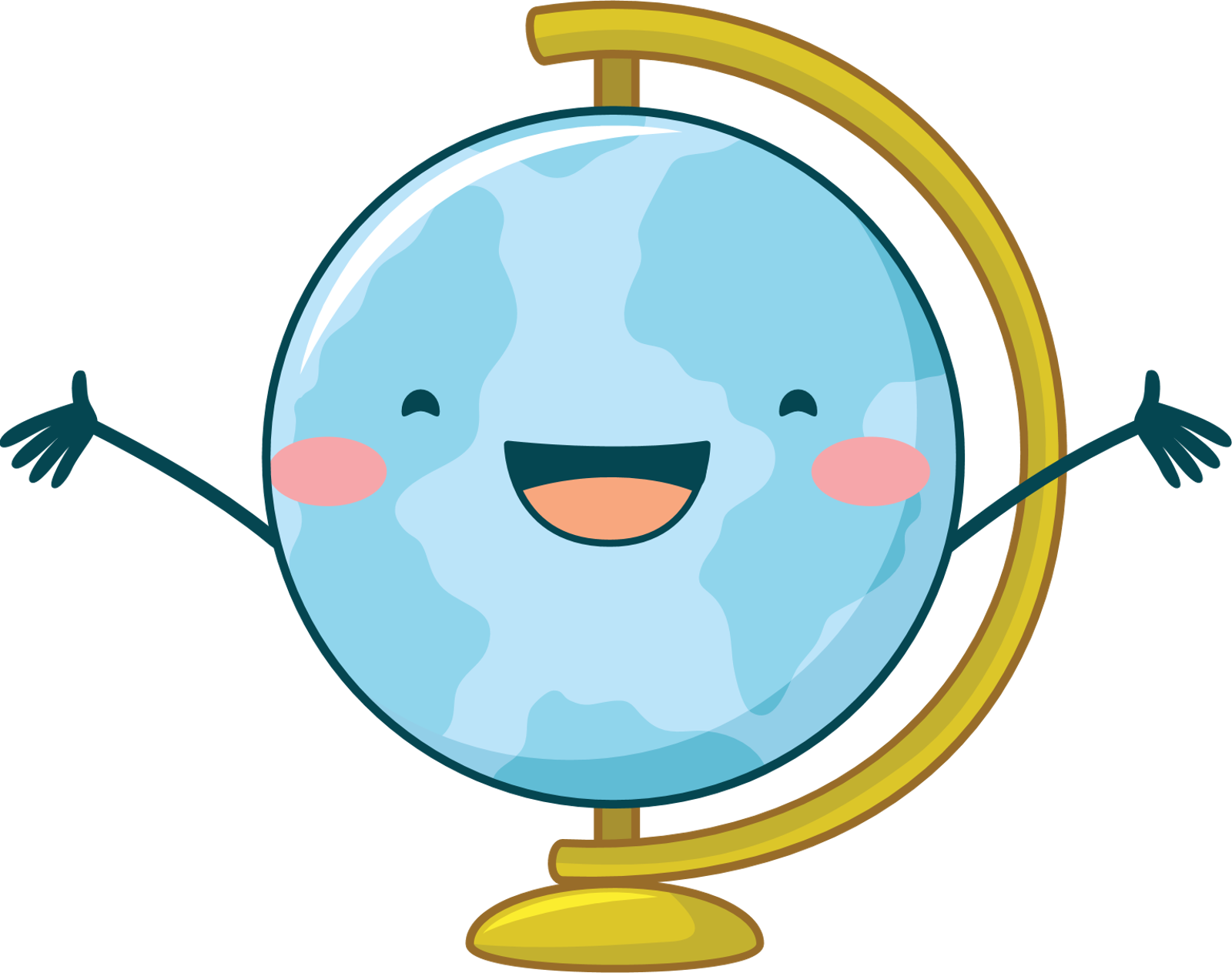 Homework
Homework is given Monday-Thursday. 
Assignments may include Spelling, Math, Phonics, Grammar, Science, or Social studies. 
Some assignments will be completed online.
Spelling words are given on Monday. Every night they will be required to do a Spelling Activity and will have a test on Friday.
The children are required to read 25 books this school year. They should read for at least 15 minutes every night.
On Clever there are Apps with digital libraries such as Epic Books, Bookflix, Trueflix, and One More Story.
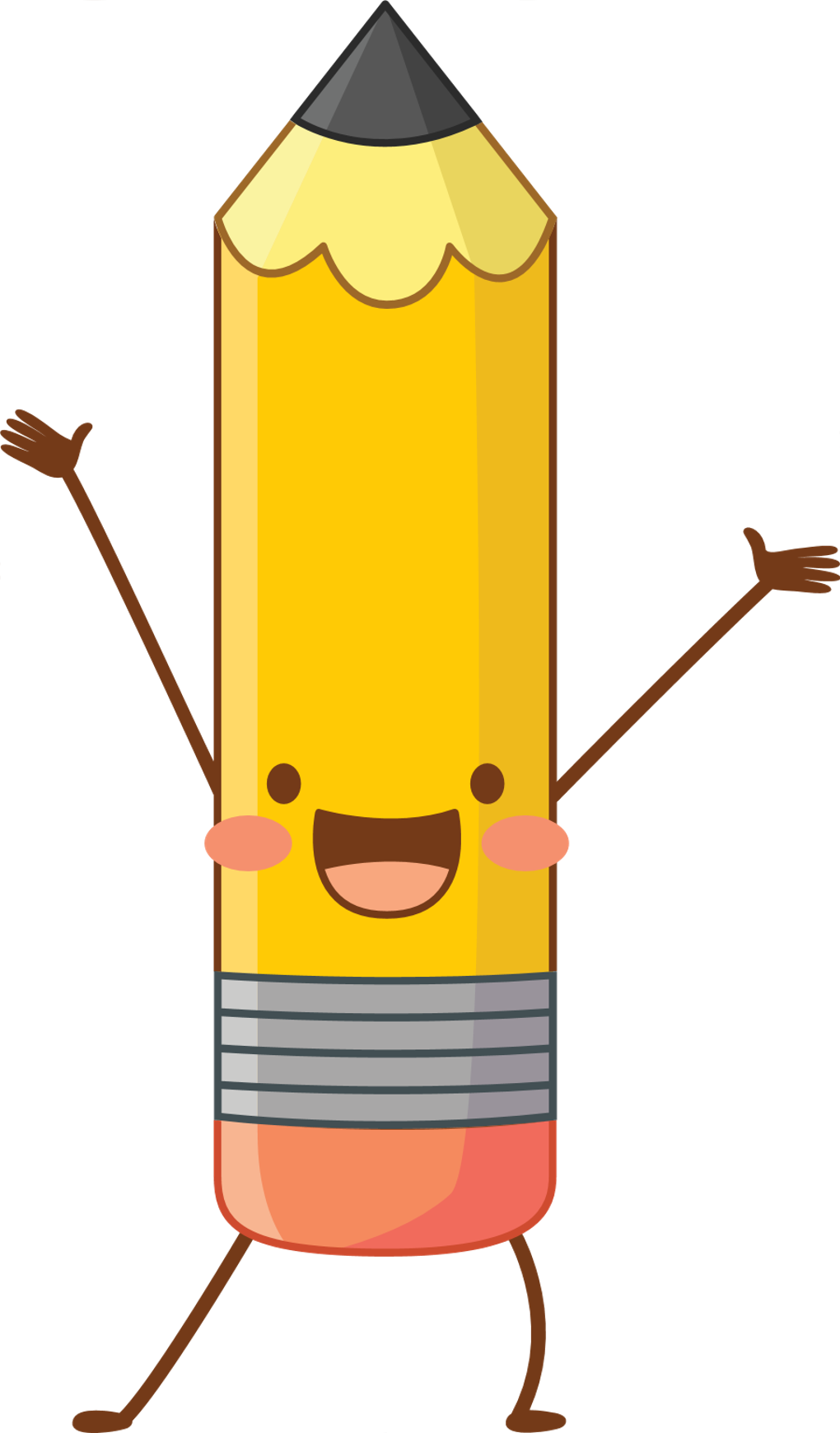 Attendance
It is extremely important for your child to attend school every day whether we are online or in person.
If your child is absent, please either send a note or message through Class Dojo.
If a note is not received, your child will be marked with an illegal absence.
Arriving to school on time is also important. Instruction begins at 8:35 a.m.
The school day ends at 3:15 p.m.
English Language Arts
We will be using the Benchmark Reading Program for Shared and Guided Reading. 
There are 10 Units.
Our weekly lessons will focus on developing fluency, comprehension, vocabulary, phonics, and phonemic awareness. 
The class will be divided into reading groups to focus on strengthening skills pertaining to their independent level.
Math
We will be following the Eureka Math Modules. 
There are 3 workbooks.
Practice: Sprints
Learn: Problem sets/Application Problems/Exit Tickets 
Succeed: Homework workbook
Our class will be divided into Math groups to focus on strengthening their Math skills.
Science
We will be using the Mystery Science Program. 
Each lesson has a video accompanied by a hands-on experiment. 
Our Science Units will focus on learning about:
Erosion and Earth's Surface
Properties and Phases of Matter
Plant Adaptations
Animal Biodiversity
Social Studies
We will be following the Putnam Northern Westchester BOCES Program. 
The themes we will be studying are:
Citizenship
Rural, Urban, and Suburban Communities
Geography of Communities
Interdependence in Communities
Supply List
• Pencil sharpener   
• Glue
• Crayons
• Markers
• Eraser
• Scissors 
• 3 marble notebooks
• 1 pack of loose-leaf paper
• 4 folders with two pockets
• 2 packages of pencils
• 2 highlighters
• 1 package of wipe off markers
• 2 boxes of tissues
• 2 boxes of baby wipes
• 2 containers of Clorox wipes
• 2 rolls of paper towels
Clever
www.clever.com/in/yonkers

Click on "Log in with LDAP"
Username:6 digit student ID followed by @yonkerspublicschools.org(Example: 123456@yonkerspublicschools.org)
Password:Student's 8 digit DOB (Example: 08021980)
My School 23 Webpage
https://www.yonkerspublicschools.org/ps23
Questions?
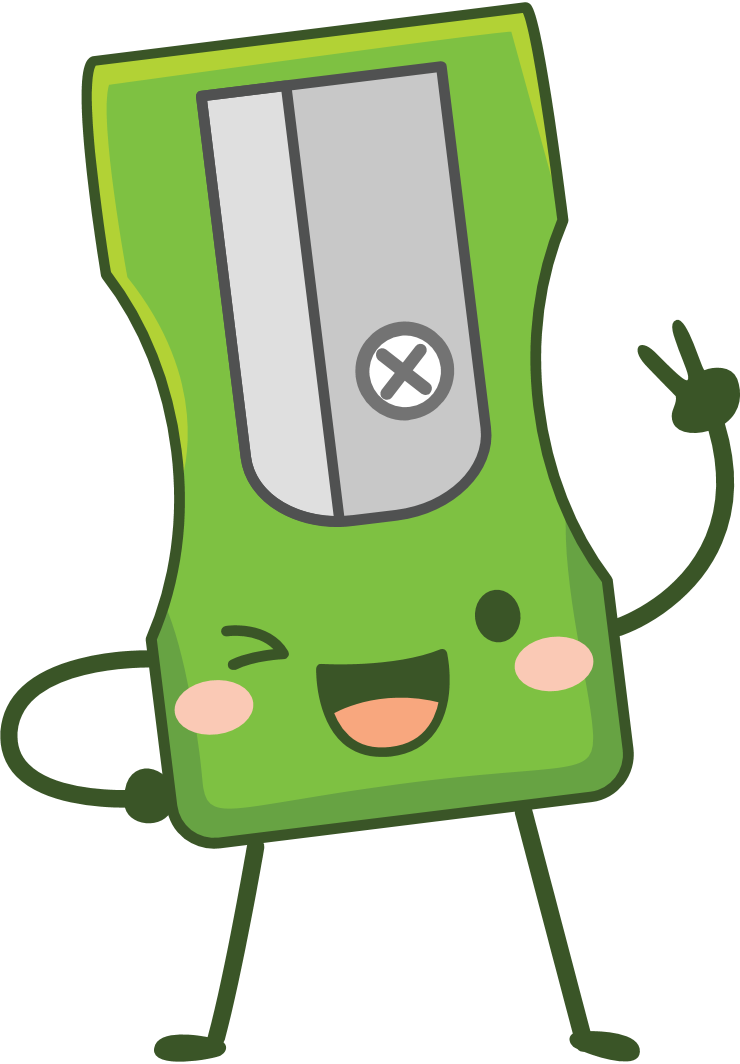